08/11/2022
VET and skills development in Eswatini
INTPA VET training – practical training about VET and employability opportunities 
8-9-10 November 2022, Lilongwe, Malawi
Eswatini context
The Population in Eswatini is currently standing 
    at 1.1 Million People (2017)
The country has four regions; Hhohho, Manzini, 
Lubombo and Shiselweni. Mbabane is the Capital City
Over 70% of the population reside in rural areas
Of the 1.1 people in Eswatini, about 60% are 
     youth between ages of 15 at 24
National Unemployment rate stands at 33.2%
Youth unemployment stands at 58.2%
Labour under-utilization is at 34.3%
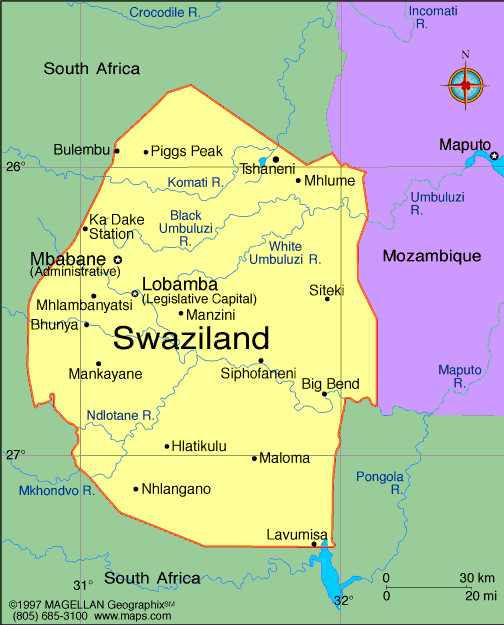 INTPA VET training, 8-9-10 November 2022, Lilongwe, Malawi
2
Eswatini Context – TVET Structure
TVET in Eswatini is currently driven by the Ministry of Education and Training (MoET) and the Ministry of Labour and Social Security (MoLSS) 
The MoET provides provides policy direction (TVET Policy of 2022) and houses most public institutions
The MoET also provides oversight on Eswatini Higher Education Council (ESHEC) who are responsible for quality assurance (Registration and Accreditation as well as the Qualifications Framework
The Ministry of Labour and Social Security – provides a legal framework (Industrial and Vocational Training Act of 1982), Has an Industrial and Vocational Training Board (tripartite in nature and Advisory committees
The MoLSS houses some Vocational Institutions for people with disabilities. The MoLSS also coordinates Trade Testing and administers Apprenticeship Training through the Directorate of Industrial and Vocational Training (DIVT).
Other Ministries participating are; ICT, Agriculture, Commerce Industry and Trade, and Tinkhundla -  they house public institutions
INTPA VET training, 8-9-10 November 2022, Lilongwe, Malawi
3
TVET reforms – Priority reforms and specific measures
INTPA VET training, 8-9-10 November 2022, Lilongwe, Malawi
4
TVET reforms – Priority reforms and specific measures
INTPA VET training, 8-9-10 November 2022, Lilongwe, Malawi
5
TVET Reforms – Successes and Challenges
Policy structures are in place but poor coordination and institutional capacity has led to poor policy implementation

 TVET reliance on government funding makes it lack efficiency when the government structures are crumbling. 
 Fragmentation has caused duplication and lack of solid accountability

 Poor investment has led to a supply driven TVET System lacking in quality and relevance. 

Poor linkage between TVET Provision and the industry – duplication of efforts between government and private sector in the investment in training
INTPA VET training, 8-9-10 November 2022, Lilongwe, Malawi
6
EU Response
EU Support to the Education Sector including TVET (9th and 10th EDF)

2021- 2027 MIP-  Human Development and Social Inclusion: One Priority

	- Market driven vocational education and training 

	-Empowerment of disadvantaged youth and women in vulnerable situations

Focus for TVET: Strengthened capacity for TVET providers, increased access for youth to TVET programmes and strengthened inclusive work based learning schemes and skills development in targeted sectors.
INTPA VET training, 8-9-10 November 2022, Lilongwe, Malawi
7
EU responses
Industry driven TVET system at all levels from governance and coordination to provision structures to ensure efficiency
 development of mechanisms for inclusion at all levels – Industry participation in TVET
 support to development of TVET Standard and Qualifications for registration in the ESQF to promote relevance, quality, portability, mobility and articulation. This will enhance comparability of qualifications
 National TVET Assessment framework – to enable quality assurance
 Increased intuitional capacity -  Skilling and Testing Centre -  to enable re-skilling, up-skilling and trade testing 
Strengthen apprenticeship training programme to increase access to industry training
Strengthen greening TVET –  Energy Centre
Strengthen digital skills – Tech Hub
INTPA VET training, 8-9-10 November 2022, Lilongwe, Malawi
8
Development Partners
Eswatini TVET has very limited funding inputs from development partners – small elements from    ILO. UNESCO, UN Agencies. (UNDP & UNICEF), Taiwan, World Bank is also thinking about it as well a AfDB


EU Past involvement in TVET
INTPA VET training, 8-9-10 November 2022, Lilongwe, Malawi
9
THANK YOU
INTPA VET training, 8-9-10 November 2022, Lilongwe, Malawi
10